Voluntary  Food intake
Assistant Professor
Dr. Nawzad Mohammed Aziz
VFI (Voluntary food intake): Quantity of food eaten voluntarily by an animal with unlimited access to food in a 24 hr. period

Factors affecting voluntary food intake in animals:
Animal factors
Dietary factors
Environmental factors
Social factors
Animal factors
Factors affecting nutrient requirements affect feed intake
Age
 Body weight (metabolic body size = W0.75)
Physiological status and level of production e.g. growth, pregnancy, lactation, wool and egg production
Previous nutrition and body condition
Genetic capacity (breed, strain etc)
Species
Sex
Health and disease status
Physiological status
Physiological status affects intake ( Pregnancy, lactation, growth etc.
Pregnancy
Generally, increase  progesterone levels in pregnancy increase intake
Mid gestation increase in intake as foetal size increase
Late gestation  intake is higher in monogastrics but may be reduced in ruminants
Competition for space between foetus and rumen
Intake directly related to the number of foetuses
–Single versus twin-bearing animals
Production and performance
increase intake in working animals e.g. endurance horse
Growing animals eat more per unit body weight than mature animals non-productive animals
Lactation
At peak lactation, increase requirements to support milk production
Dietary factors
Palatability
Food availability
Spatial and temporal dispersal
Feed quality and composition
Feed processing
Anti-nutritional factors
Contamination
Palatability
Overall sensory impression the animal receives from the feed affects it acceptability
Bad odours may also reduce appetite
Sight : dirty food or visually repugnant food
Texture : rough causes discomfort in mouth
Feed processing
Grinding and pelleting reduce feed particle size, and increase intake
Increased intake tends to reduce digestibility, since food moves through the digestive tract faster
Processing makes food more uniform which reduces selective feeding behaviour
Addition of flavourings or supplements e.g. molasses increases intake
Anti-nutritional factors
Plant chemical defenses (alkaloids, tannins etc. tend to reduce intake)
Chemical defenses
Natural protection of plants against predators e.g. herbivores, insects and pathogens (bacteria, viruses)
Physical defenses against herbivores e.g. prickliness and coarseness
Palatable plants will be overgrazed and killed out
Environmental Temperature
In cold environments metabolic rate is increased to maintain body temperature, feed intake also increases
In hot environments, zone feed intake decreases to reduce heat production associated with feeding, digestion, absorption and metabolism
Temperate breeds of cattle (Bos taurus) intake falls by 2% for every 1°C rise in daily temperature above 25 °C
Photoperiod (day-length)
Most animals eat more during light periods
Day length
Horses, deer, hamsters, sheep, goats reduce their intake as days get shorter
Cattle are not affected by day length 
Reduction of intake in the short days when food supply is low is a survival mechanism
Ensures that the limited supplies last through the critical period.
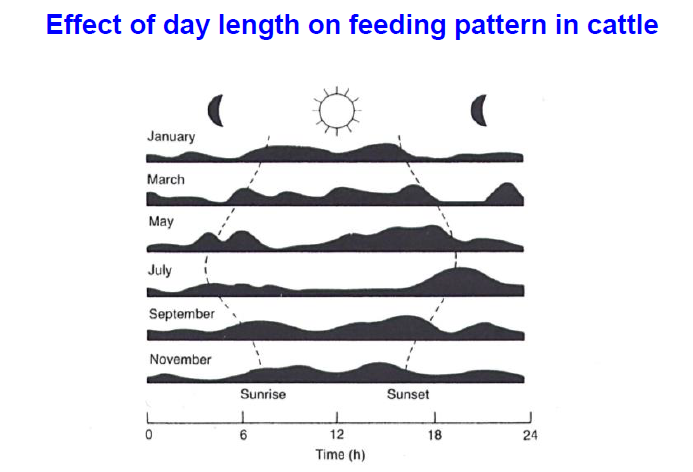 Social Factors
Group versus individual feeding
Animals tend to eat when others start eating
Intake increases when animals are housed communally as opposed to individually
Social order (bullying at feeding) also increases with increased numbers
Better to feed animals in groups according to age
Increase feeding space